Introduction to MagneticResonance       Imaging - part 2
V.G.Wimalasena
Principal
Sri Lanka School of Radiography
MRI Safety
The Superconductive Magnet
Present scanners use superconductive magnets.
The current through the coils flow without external power supply
 No resistance to flow of electricity
Eearly magnets used Coils of wire surrounded by cryogen bath (Liquid Helium) at -273 C
Modern magnets use Solid Nitrogen as dry cryogen.
Magnetic field present ALL THE TIME!!!
1 Tesla (T) = 10,000 Gauss
Earth’s magnetic field = 0.5 Gauss
4 Tesla = 4 x 10,000  0.5 = 80,000X Earth’s magnetic field
Main field = B0
Robarts Research Institute 4T
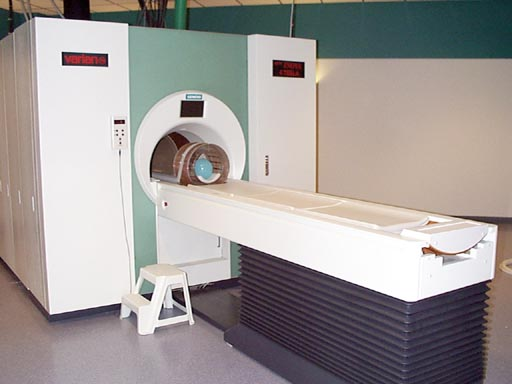 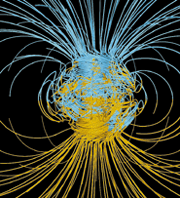 B0
x 80,000 =
Source: www.spacedaily.com
Comparison between Earth’s magentic field and The Big Magnet
Very strong
Continuously on
Refrigerator door magnet - 150-250 G

10,000 Gauss = 1Tesla

MRI - 0.2T - 1.5T, 3 T, 4T
 100x stronger that fridge magnet
The strong magnetic field of the magnet can turn the following into dangerous projectiles:
wheelchairs
oxygen tanks
I.V. poles
I.D. tags
keys
coins
scissors
trauma boards
safety pins
Magnet Safety
The whopping strength of the magnet makes safety essential. Things fly – Even big things!
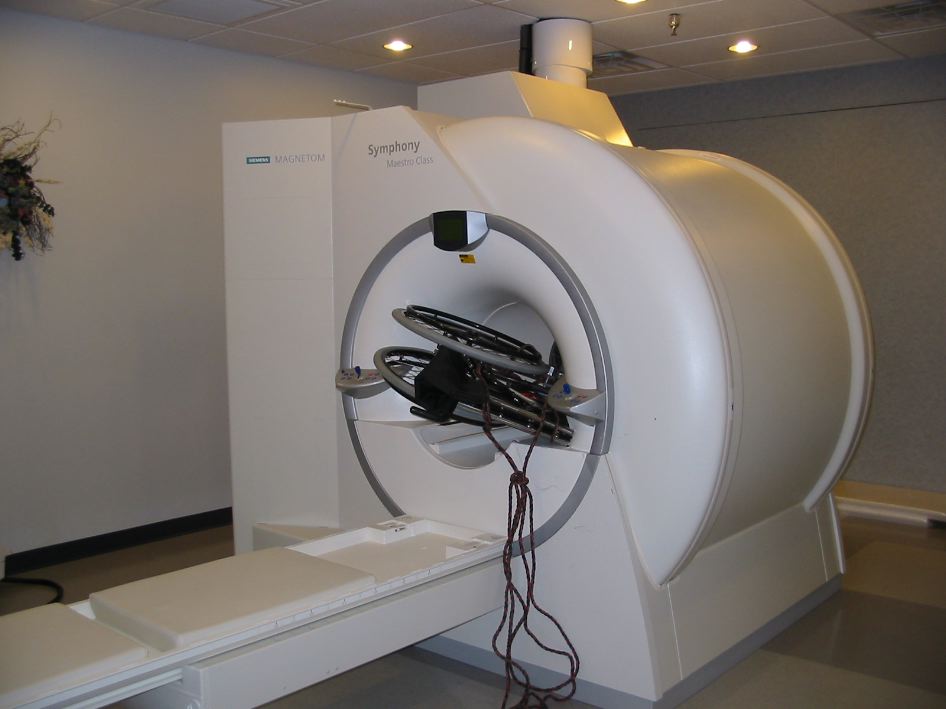 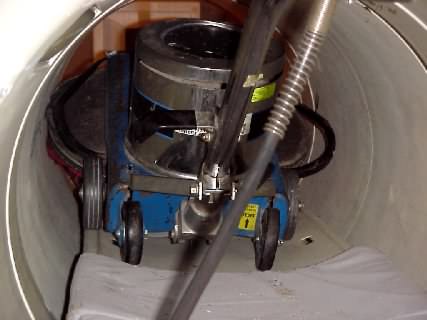 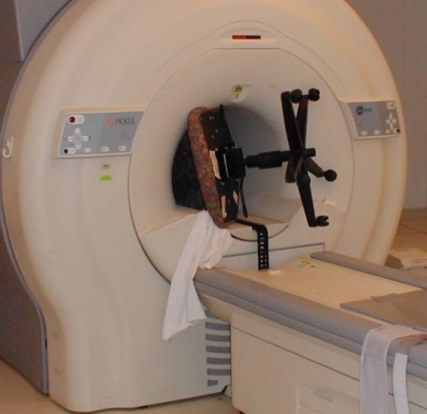 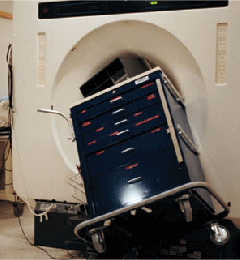 Subject Safety
Anyone going near the magnet – patients, staff and visitors – must be thoroughly screened:

Patients must have no metal in their bodies:
 pacemaker
 aneurysm clips
 metal implants (e.g., cochlear implants)
 interuterine devices (IUDs)
 some dental work (fillings okay)
Patients must remove metal from their bodies
 jewellery, watch, piercings
 coins, etc.
 wallet
 any metal that may distort the field (e.g., underwire bra)

Patients must be given ear plugs (acoustic noise can reach 120 dB)
Patient wearing some metallic objects may produce image artefacts
This subject was wearing a hair band with a ~2 mm copper clamp.  Left: with hair band.  Right: without.  
Source: Jorge Jovicich
The changing magnetic fields can do damage to:
Monitoring equipment
  Infusion pumps
  Credit cards
  Cellular telephones
  Any electronic device
The following are (usually*) okay:
Gold
  Silver
  Digital watches
  Eyeglass frames
  Snaps/zippers fastened to clothing
  Dental work
APPLICATIONS
Advantages of MRI
Superior soft tissue contrast resolution - excellent pathological discrimination
No ionizing radiation
Direct multi-planar imaging (transverse, coronal, sagittal, any oblique)
Non-invasive - vascular studies can be performed without contrast
Disadvantages of MRI
Expensive
Long scan times 
Audible noise (65-115dB)
Isolation of patient (claustrophobia, difficulty in monitoring of ill patients)
Exclusion of patients with pacemakers and certain implants
Angiographic techniques
Circle of Willis angiograms without any contrast
Angiographic techniques
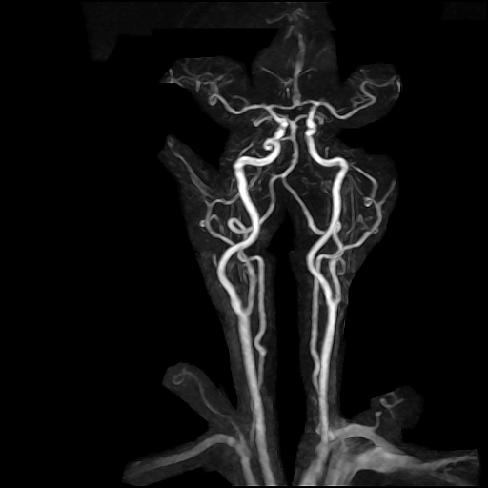 Studies can be performed with or using MR sensitive contrast
Renal MRA
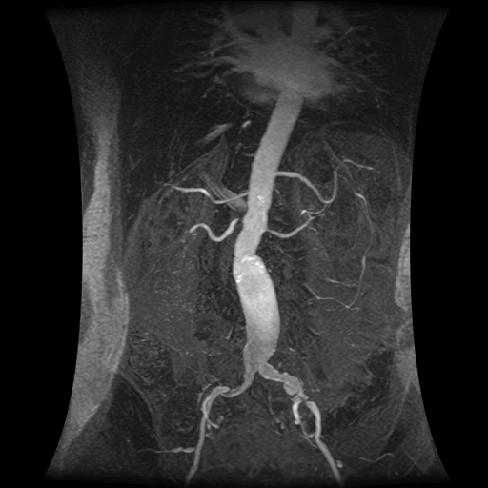 Contrast media – Gadolinium compounds
USEFUL FOR DETECTION OF:
Tumours pre- and post-operative
Infection
Inflammation
Post-traumatic lesions
Post-operative changes
MRA’s
BRAIN
Hemorrhage (stages of)
Demyelinating disorders (M.S.)
Infectious processes (encephalitis, meningitis)
Abscesses
Neoplasms
Neurofibromatosis
Trauma
Vascular disorders (AVM’s, infarcts, aneurysms)
BRAIN (cont’d)
Metastasis
Internal auditory canal pathology
Pituitary pathology
Hydrocephalus
Child abuse
Cranial nerve pathology
Congenital anomalies (for anatomical review)
Epilepsy (seizures in general)
Axial T2 Weighted Brain
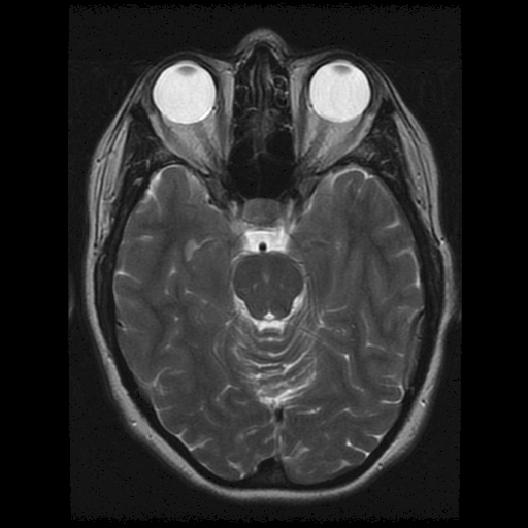 SPINE
Radiculopathy
Tumours
Trauma/contusion
Syringomyelia
Metastasis
Vascular disorders
Cord edema
M.S. plaques
SPINE (cont’d)
Cauda equina syndrome
Tethered cord
Arachnoiditis
Marrow-replacing processes
Degenerative disc disease
Discitis
Congenital anomalies
SPINE T2 Weighted Sagittal
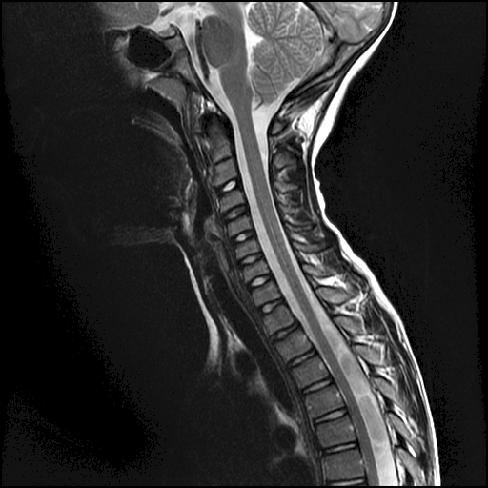 Musculoskeltal(shoulder, knee, ankle, wrist, elbow, TMJ)
Meniscal pathology
Ligament/tendon injury
Muscle/nerve impingement
Avascular necrosis
Labral tears (shoulder, hip)
Chondromalacia
Inflammation (osteomyelitis)
Primary bone tumours
Soft tissue tumours
Shoulder
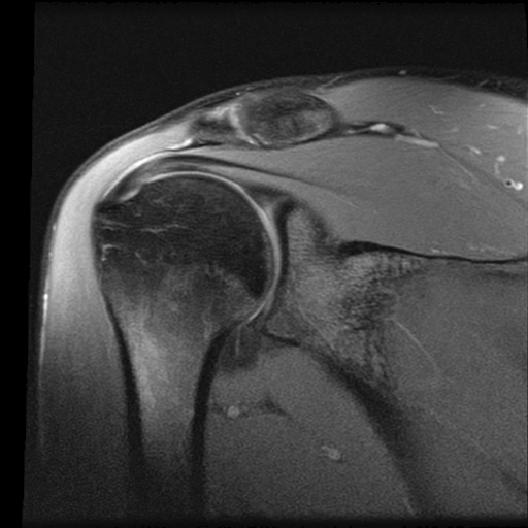 KNEE
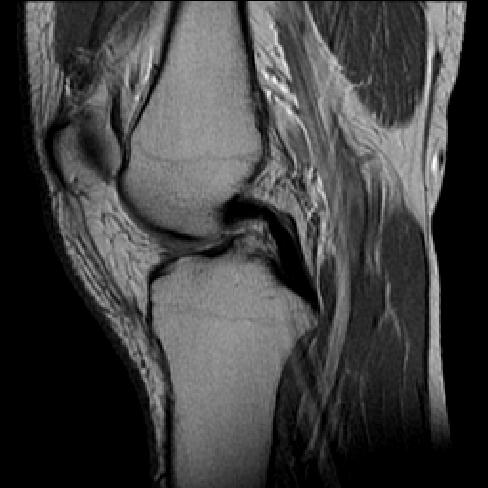 Abdominal/Pelvic
Liver pathology
Kidney pathology
Renal artery MRA
Fetal abnormalities
Abdominal imaging
Breath-hold scans to overcome motion artifact problem
MRCP’s – Magnetic Resonance Chollidoco Pancreatograme images of the biliary and pancreatic ductal systems performed non-invasively (no contrast or endoscope!) within seconds
Fetal imaging very diagnostic
MRCP
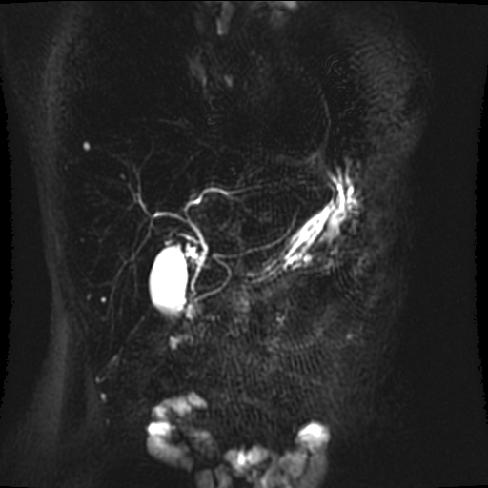 Fetal breath-hold image
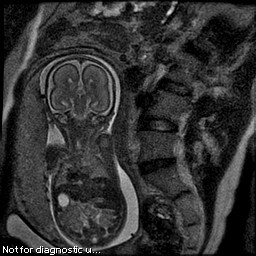 Fetal Encephalocele
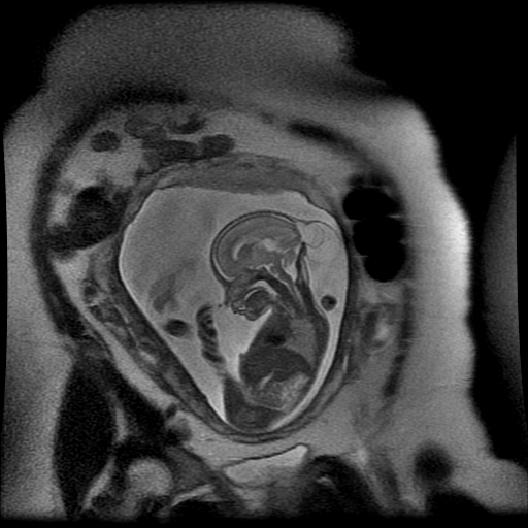 Cardiac
Co-arctation
RV dysplasia
Cinematic studies
Measure cardiac output, stroke volume, ejection fraction
MR Spectroscopy (MRS)
Information obtained is in the form of a spectrum which provides the biochemical information contained within a selected voxel of tissue
Used to detect the absence or presence of a certain compound
Assists in differential diagnosis when standard clinical radiological tests fail or are too invasive
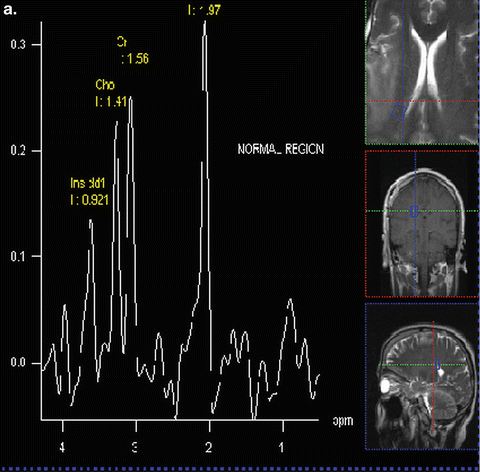 Proton MR spectra of normal brain
MRS Current Applications
Multiple Sclerosis
Leigh’s
Huntington’s
Parkinson’s
Alzheimer’s
Epilepsy
other dementias
metabolic disorders
Stroke
Asphyxiation or ischemic injury
Tumours and intracranial lesions
Prostate cancer
Encephalopathies
Leukodystrophies
Functional MRI (fMRI)
Detects changes in blood flow or metabolism associated with specific motor or sensory functions or stimuli
Performed by scanning specific areas of the brain/spine while:   
a) the subject performs a certain motor task  or  
b) exposing the subject to certain external/internal stimuli
fMRI cont’d
Subjects are scanned at rest and then during exercise or exposure to various stimuli
The two conditions are subtracted to reveal areas of brain activation
Areas of activation will have increased levels of blood flow and are therefore detectable
fMRI cont’d
Mapping of the brain’s motor and sensory areas 
Delineating primary cortical areas prior to surgery on patients with tumours (to avoid paralysis when operating on tumours in dangerous locations)
Assessment of brain function following injury
Functional MRI technology to detect changes in cerebral blood flow. When blood flow to a particular brain region is increased, it suggests brain activity in this area has increased. Thus, fMRI can allow investigators to see what areas of the brain are active when an individual engages in a particular task.
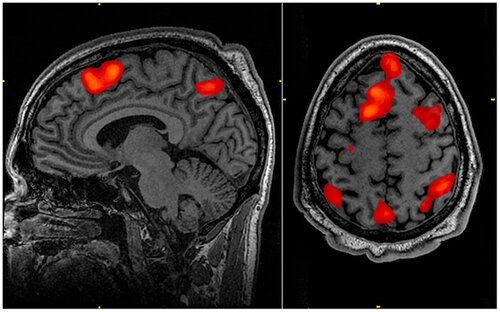 MANY OTHER WORKS IN PROGRESS…
END